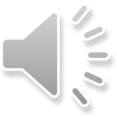 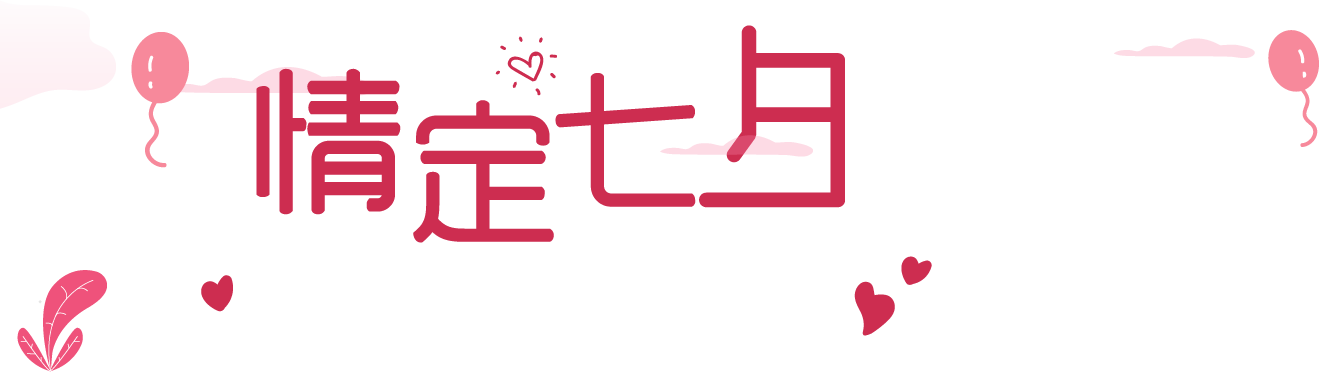 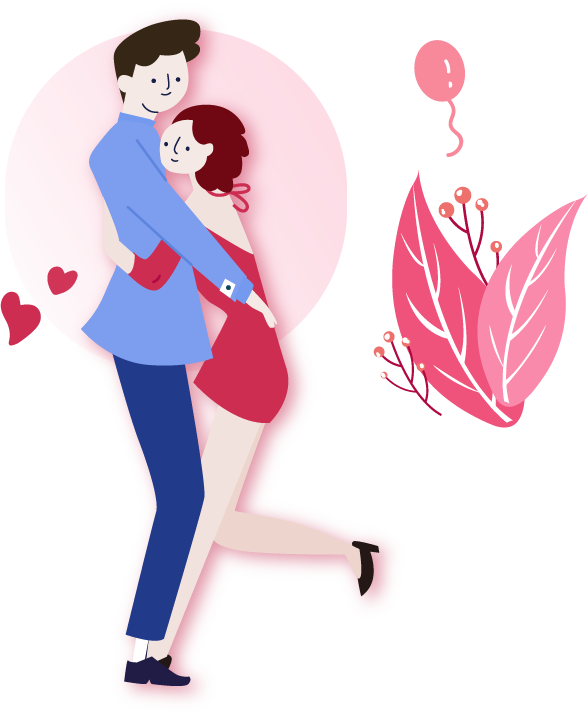 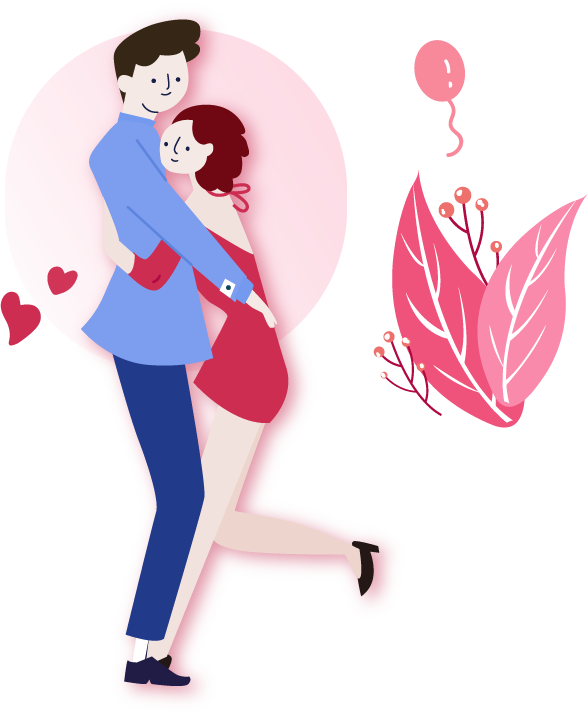 婚礼快闪PPT模板
尊敬的
各位
来宾们
大家久等了
欢迎
大家
来到
小七 AND 小夕
婚礼现场
首先
我们一起
掌声
有请
新郎
帅气
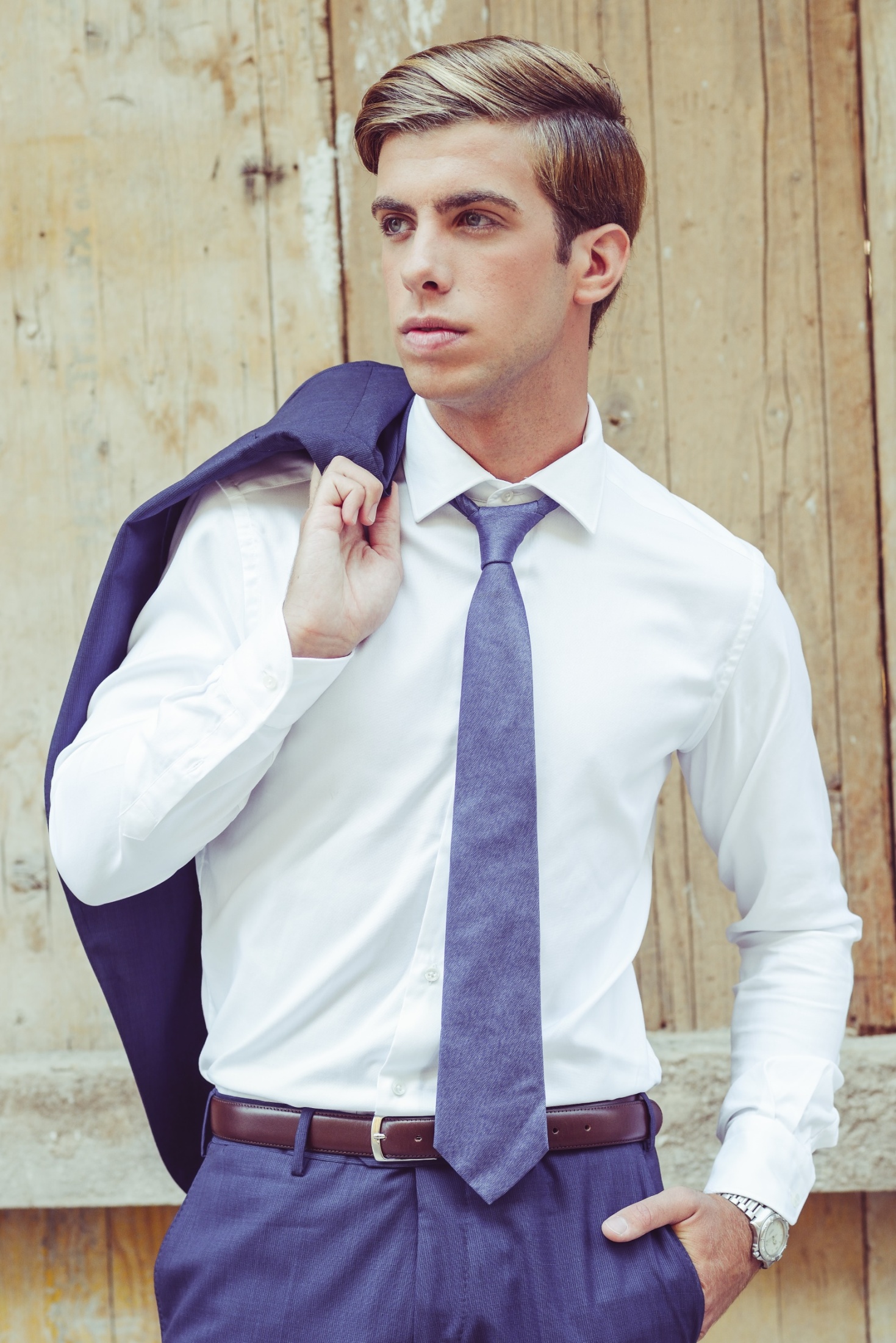 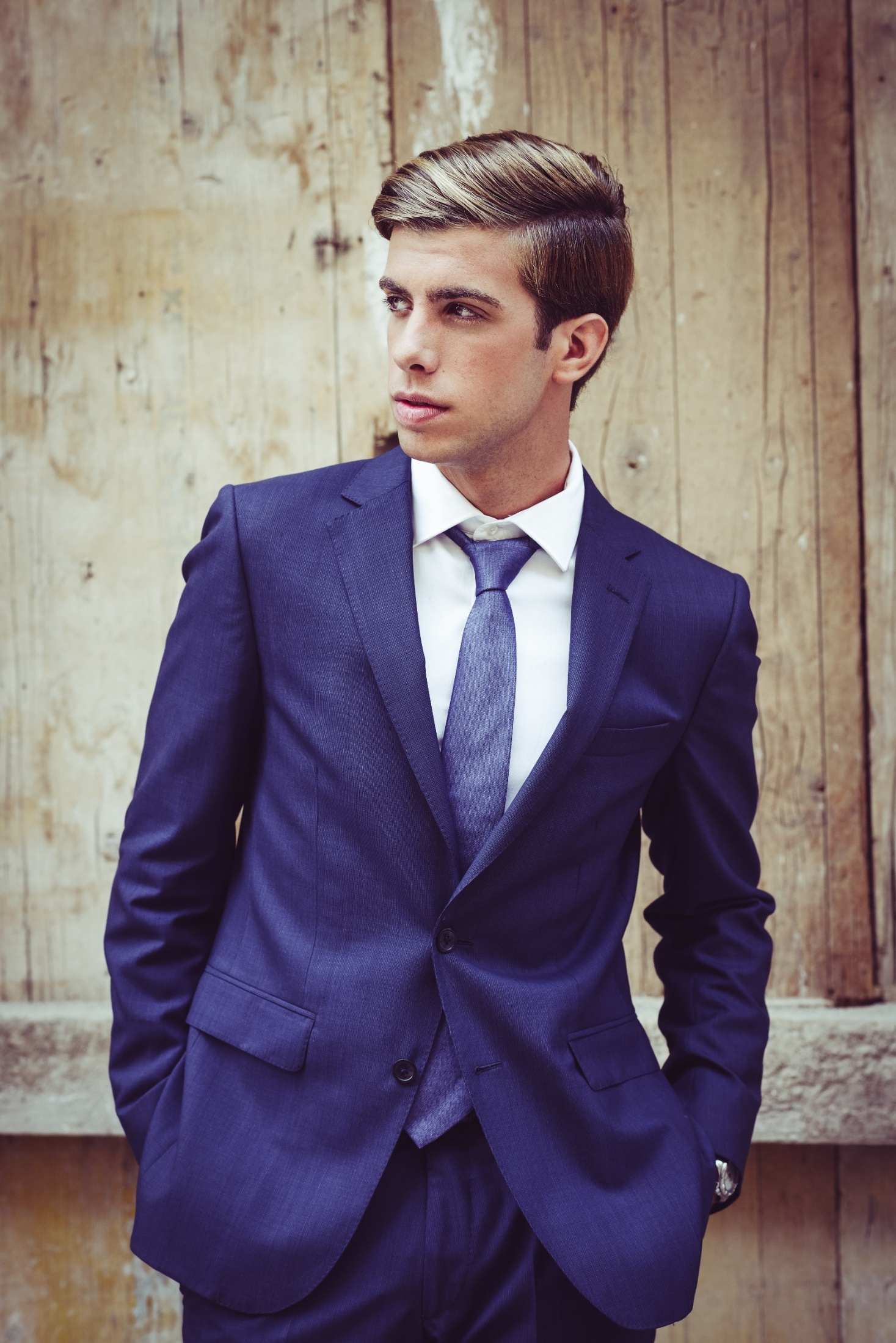 小七
夸一夸
他
风流倜傥
热爱学习
努力上进
老实孝顺
接下来
还有
优雅
性感
智慧
新娘
美丽
美丽
优雅
气质
智慧
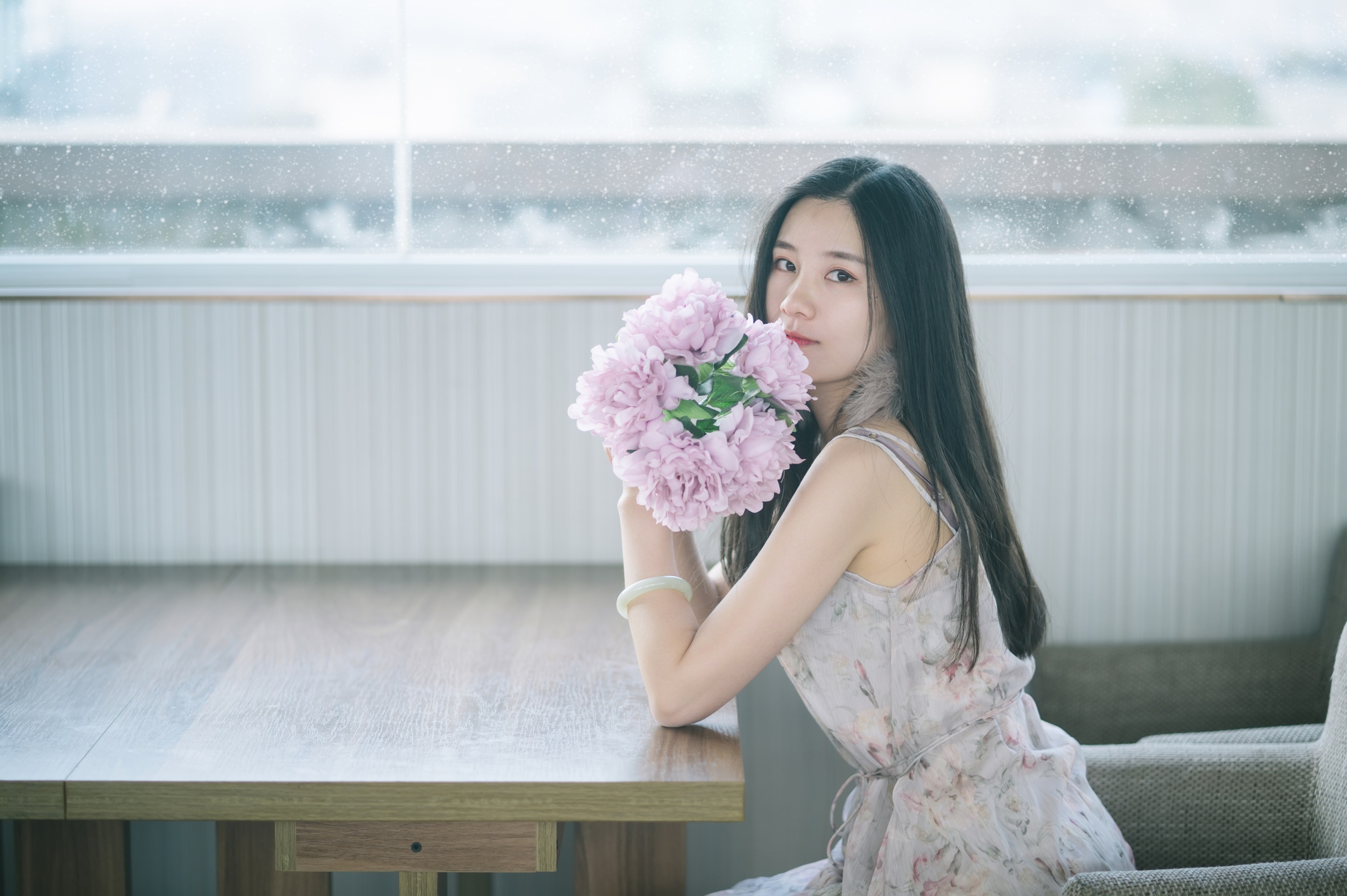 小夕
她
美丽动人
善良大方
活泼可爱
温柔贤淑
一定
会
成为
一名
体贴
贤惠
优秀
的
妻子
关于
他们
的
甜蜜
瞬间
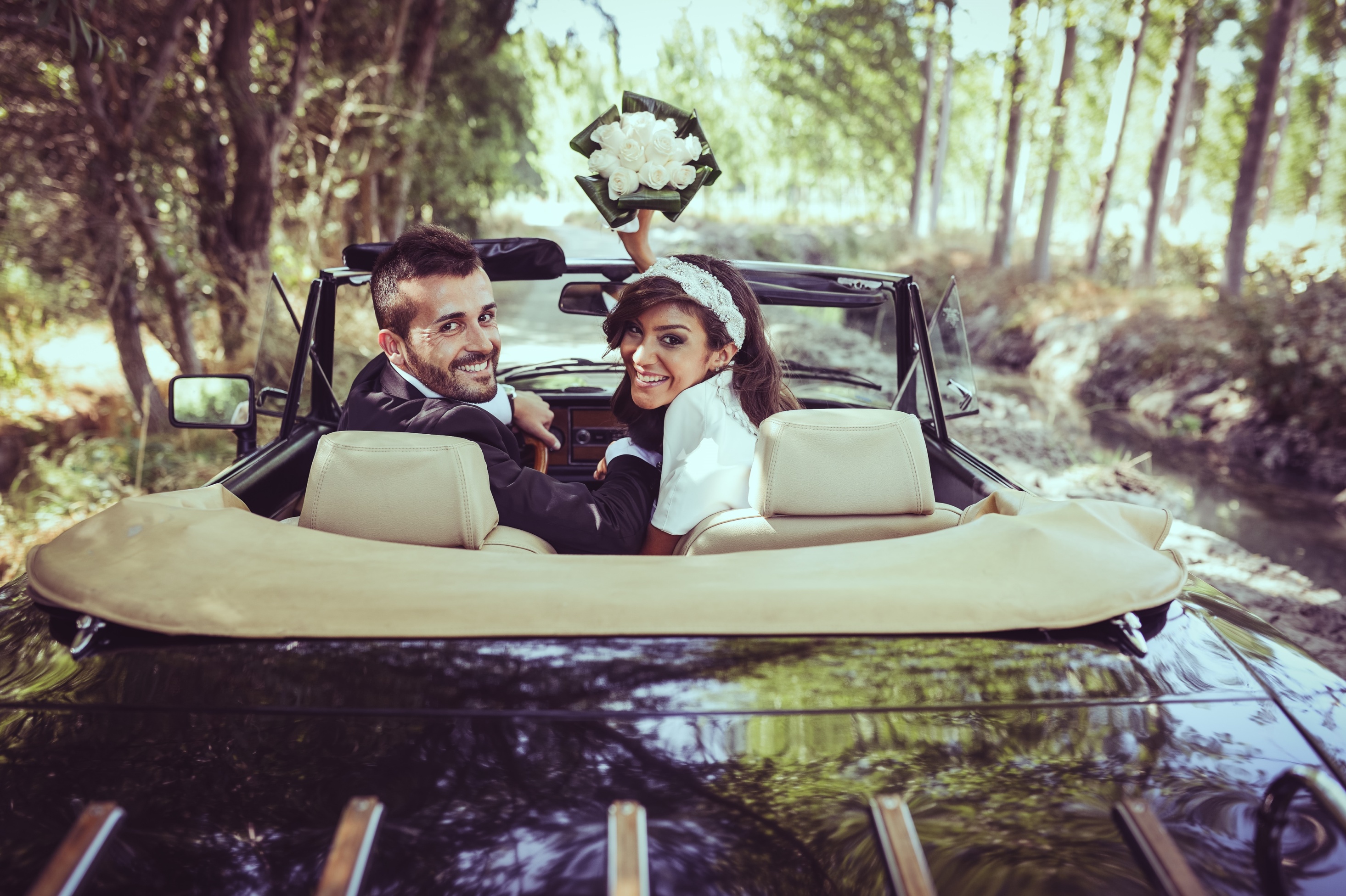 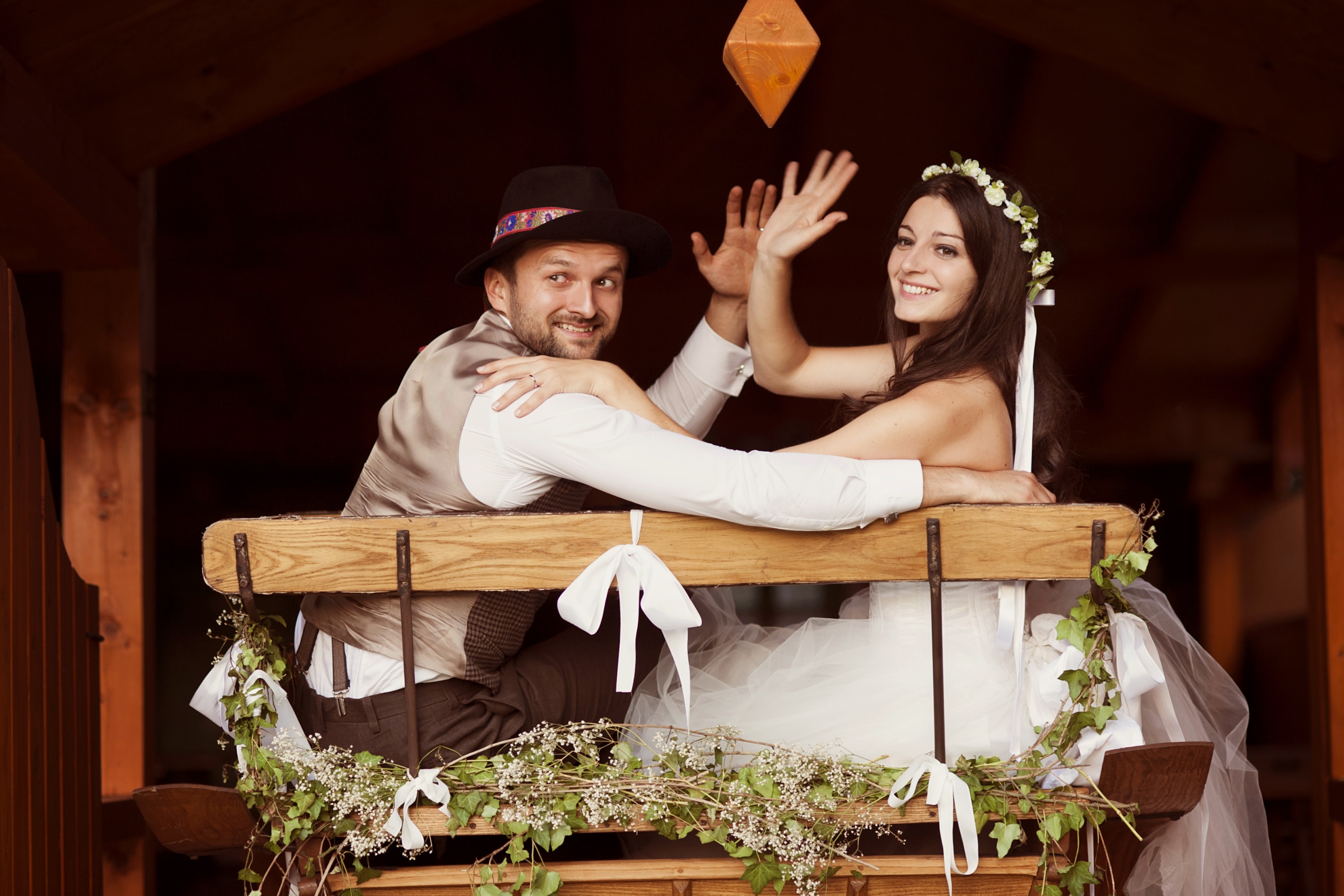 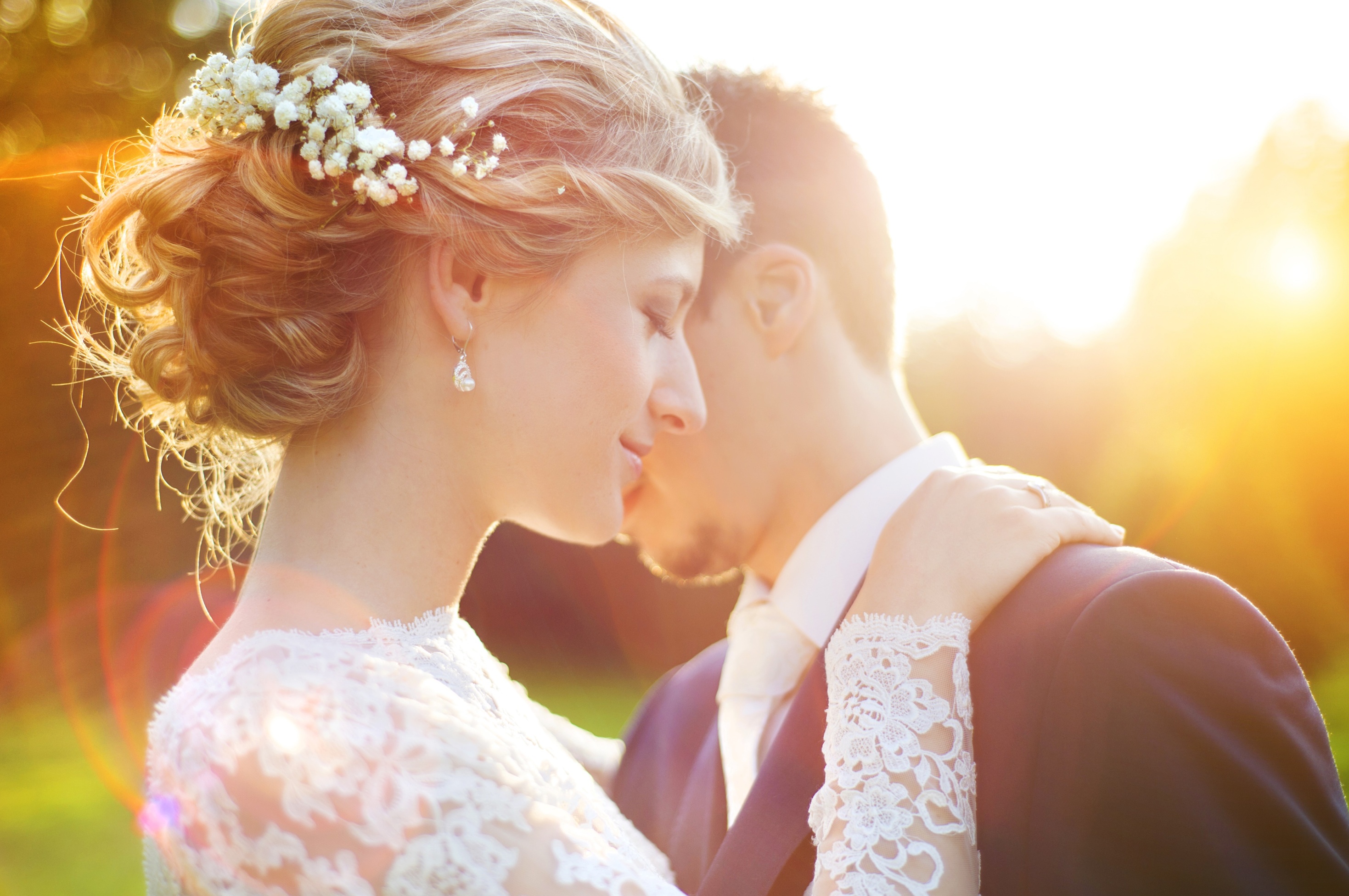 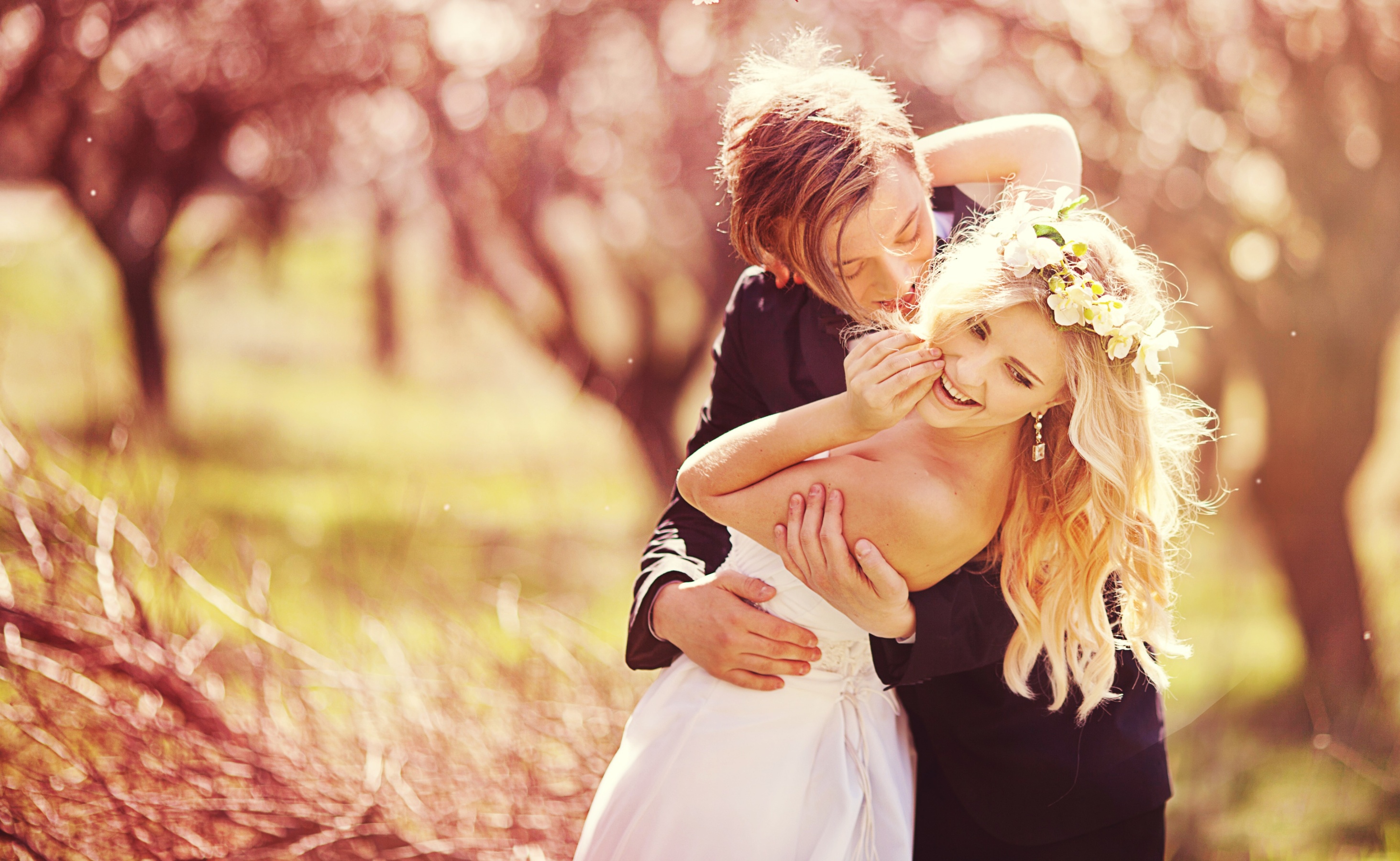 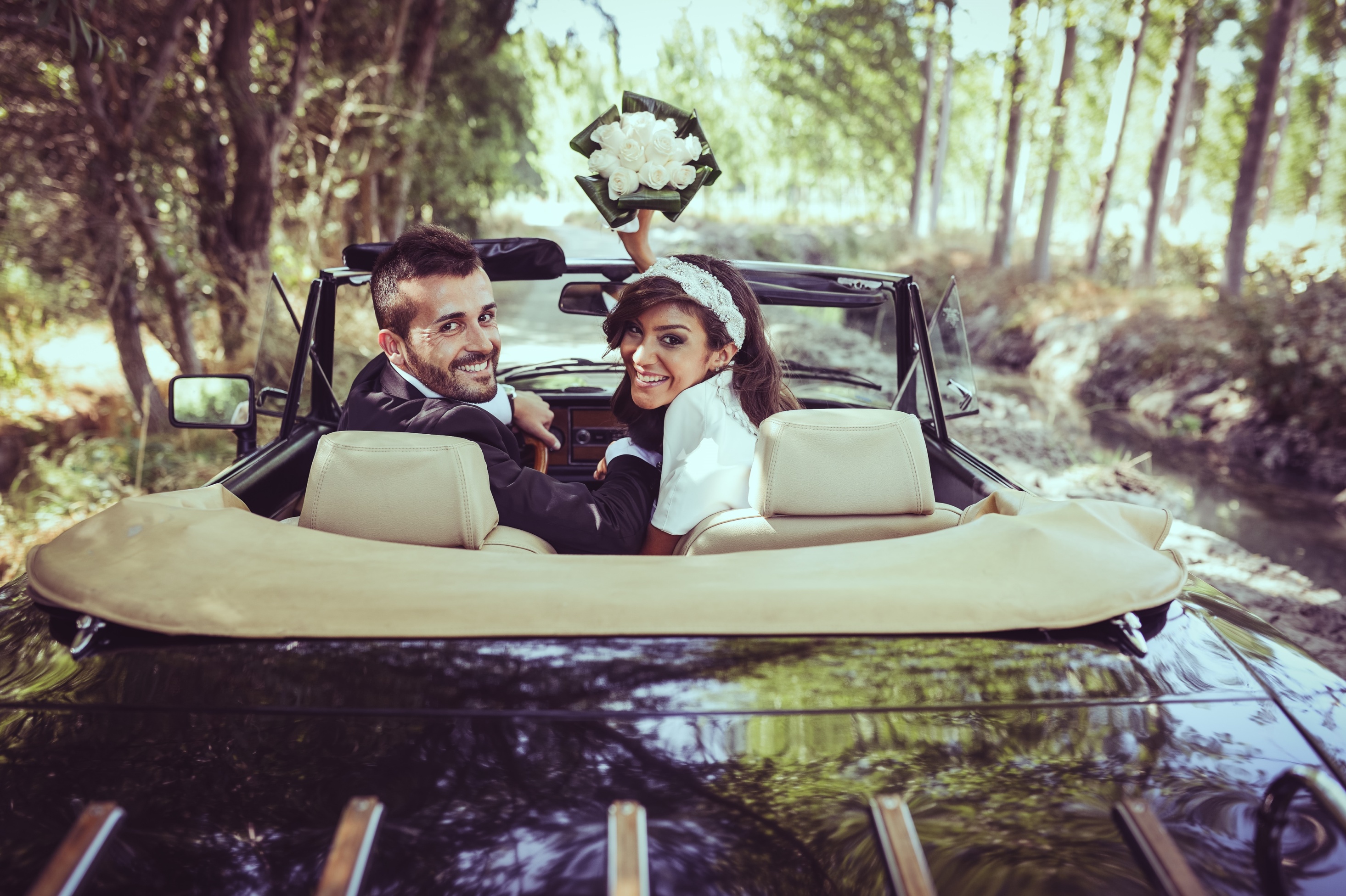 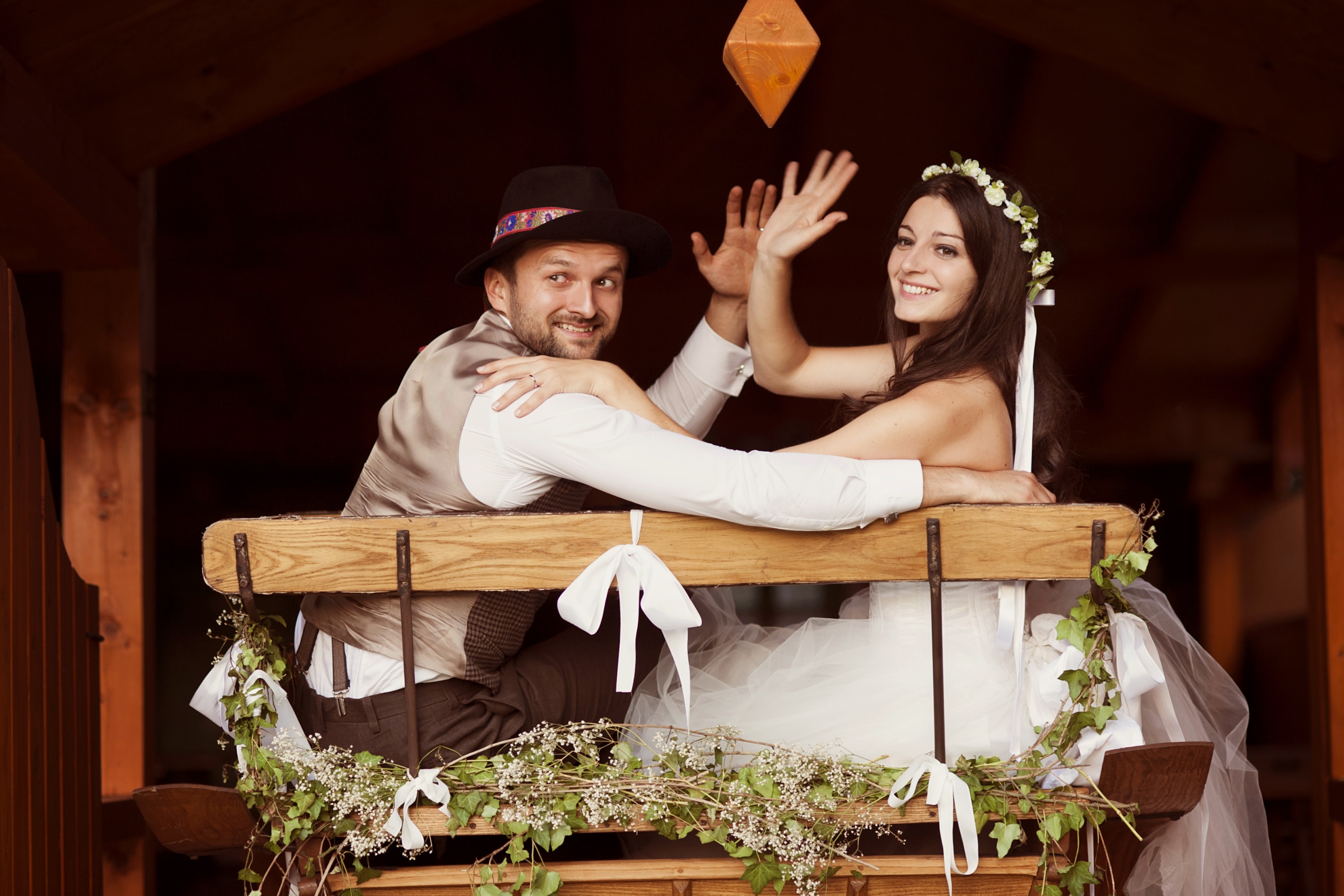 今天在亲友见证下
步入婚姻殿堂
婚礼正式开始